Math 8Chapter 9Volume of 3D Solids
Q: Which of the following is not a prism?
A
B
C
D
E
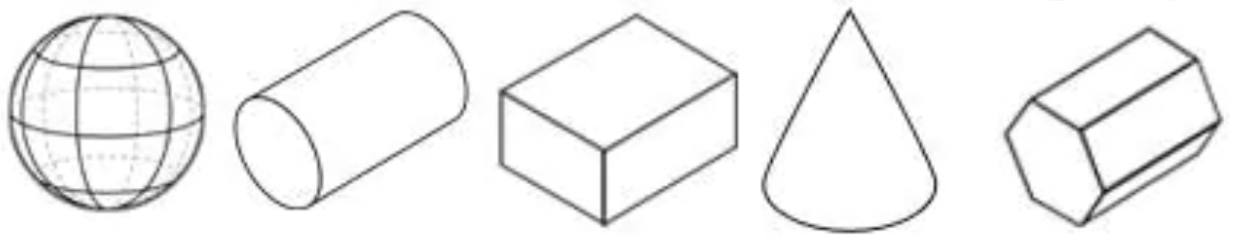 Match each solid with the corresponding name:
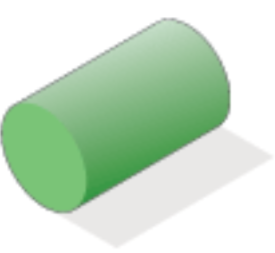 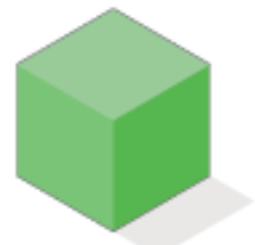 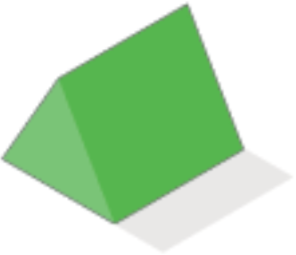 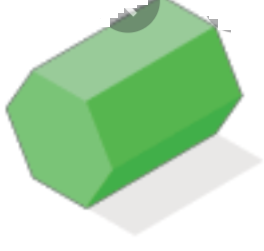 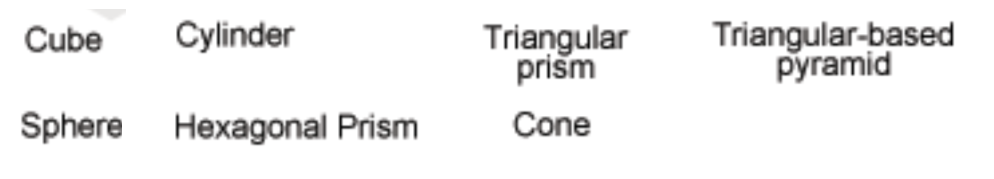 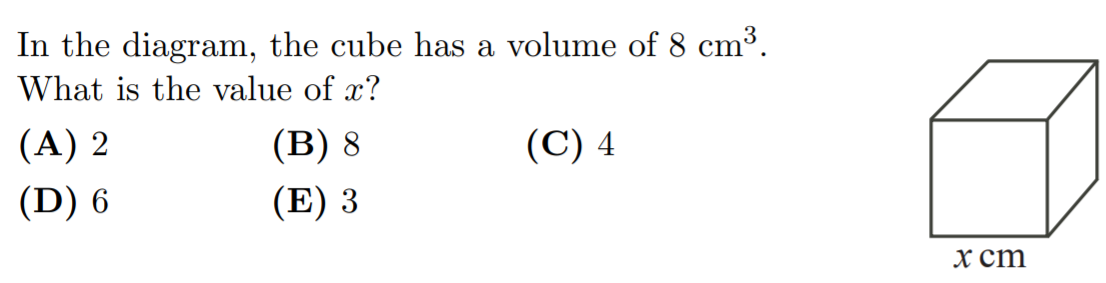 Given the area of the base, which expression will give the volume of the solid?
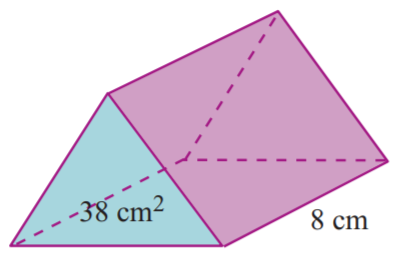 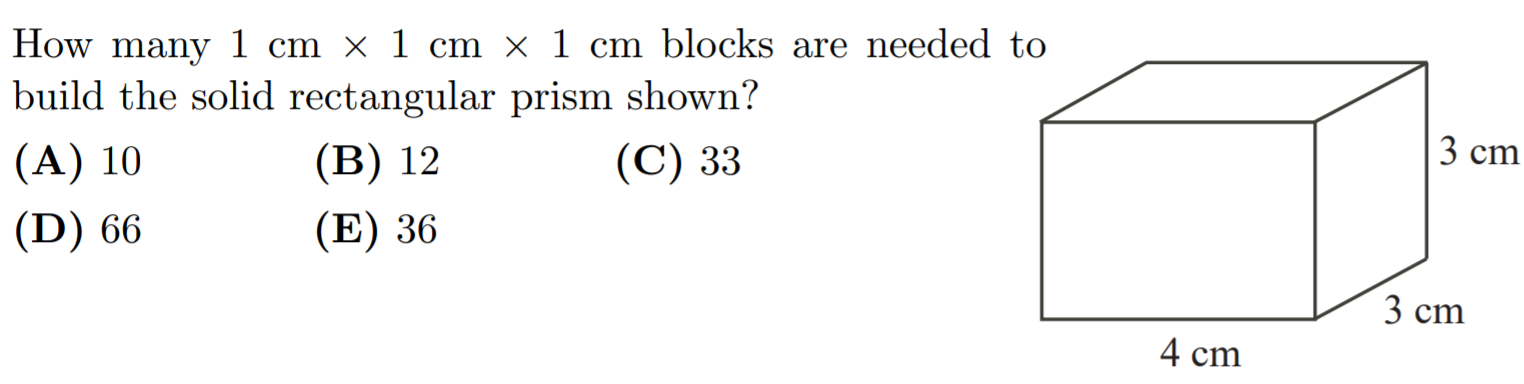 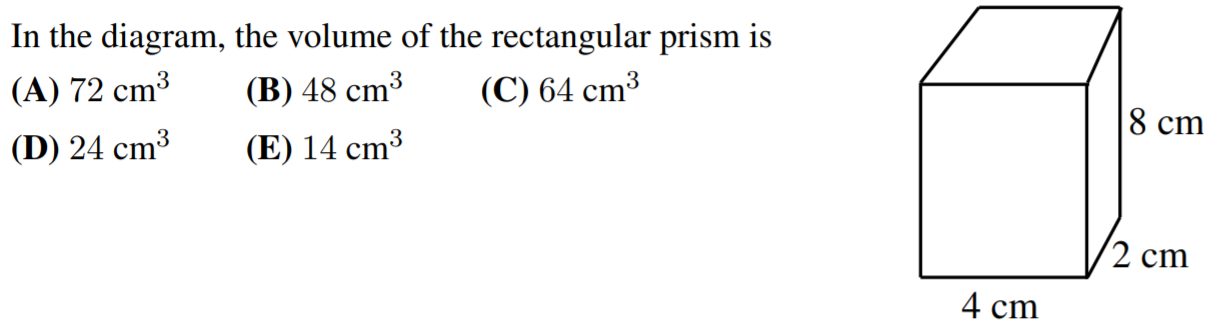 Q: Which of the following is the formula is for the volume of a cylinder?
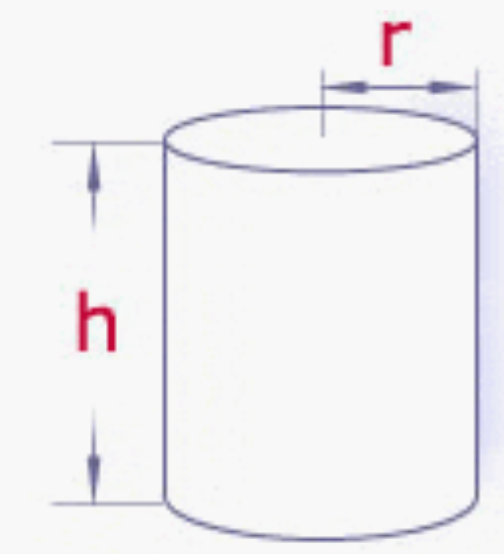 Which of the following is the correct solution for the volume of the prism?
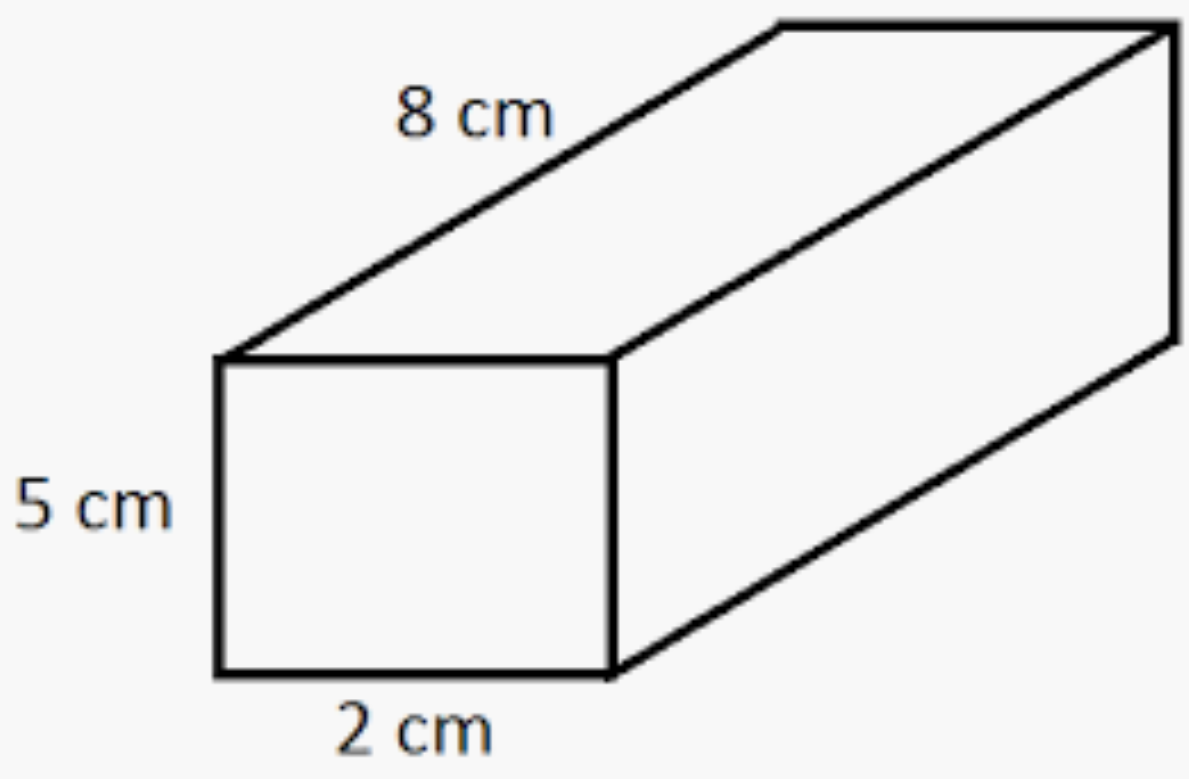 Which of the following is the correct solution for the volume of the prism?
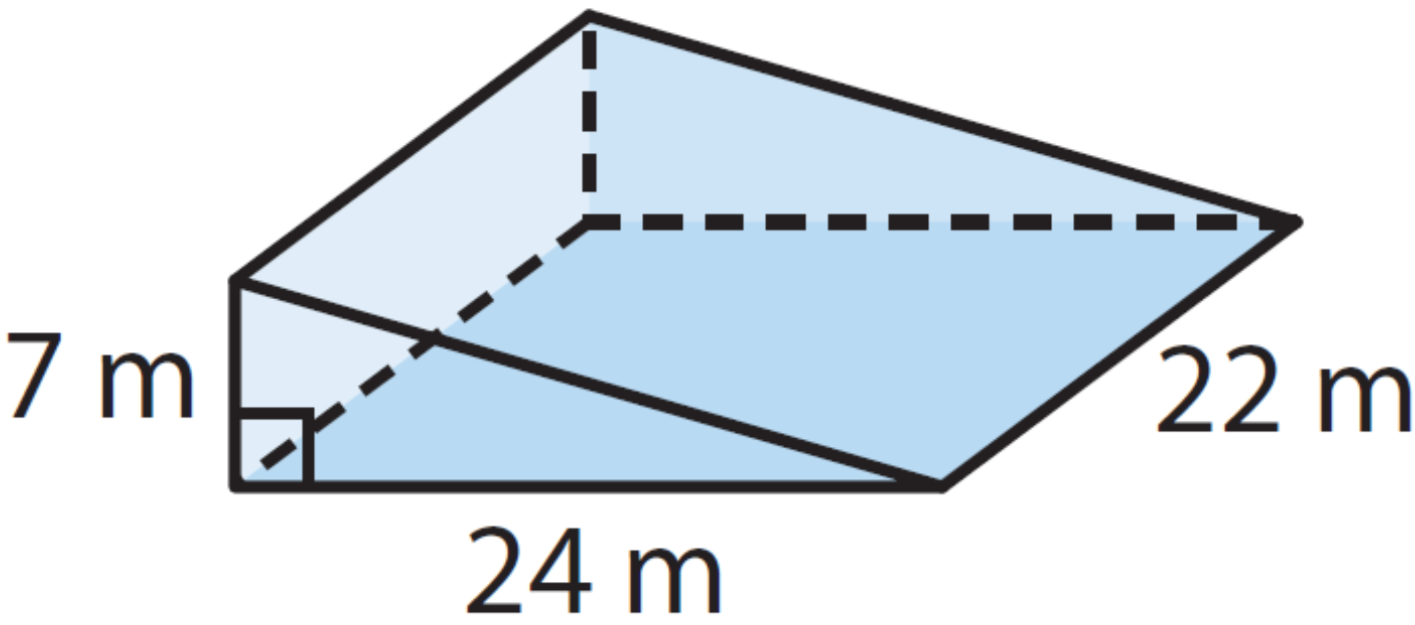 Which of the following is the correct solution for the volume of the prism?
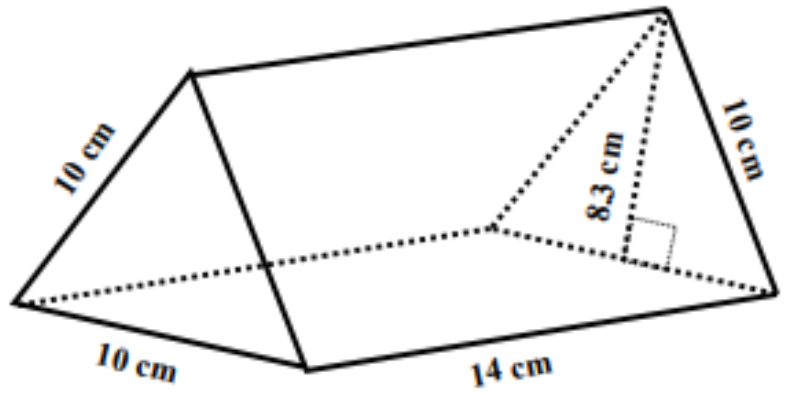 If the volume of this prism is 16cm3, what is the length of the missing side?
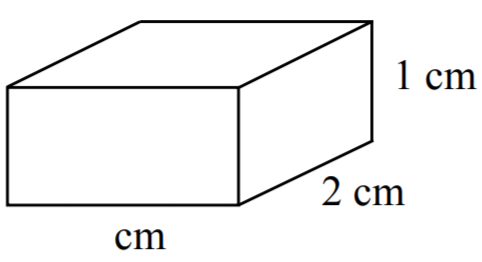 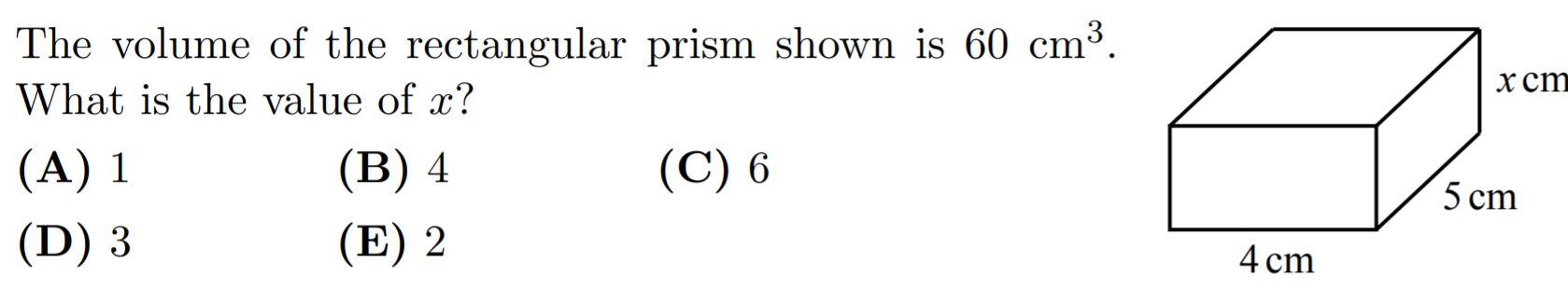 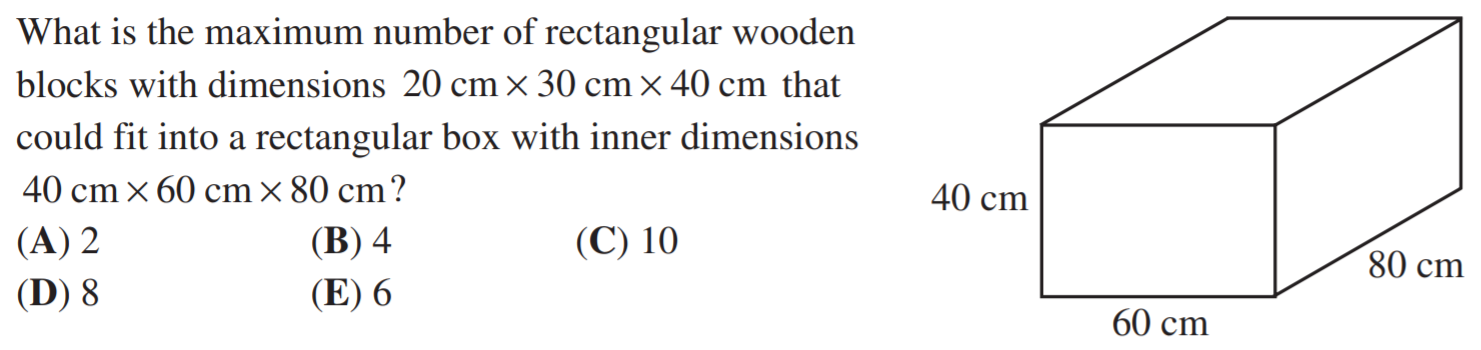 What is the volume of the following solid?
What is the volume of the following solid?
150πcm3
175π cm3
190π cm3
200π cm3
225π cm3
315π cm3
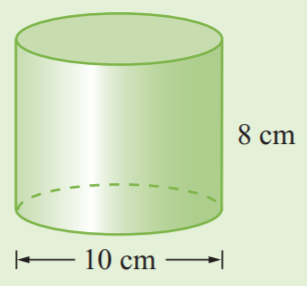 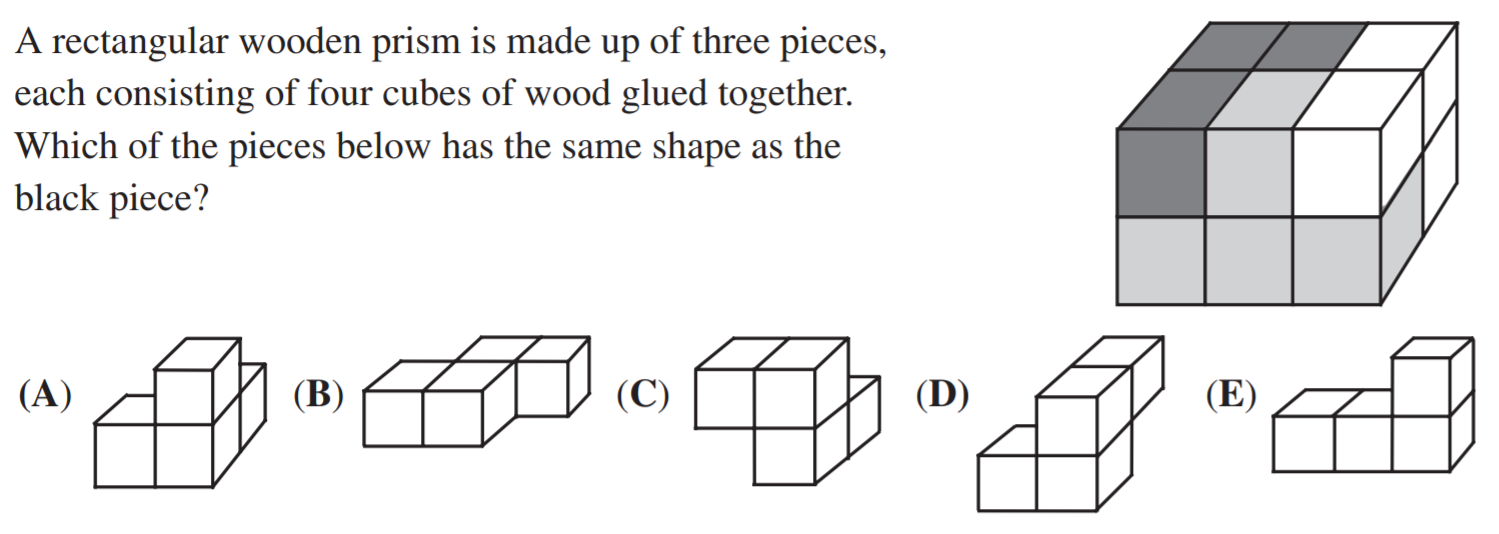 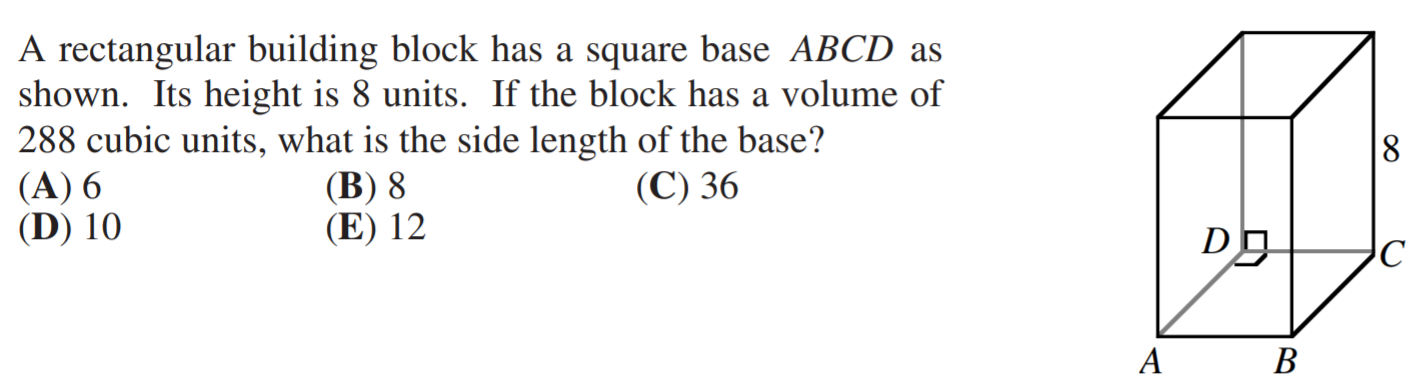 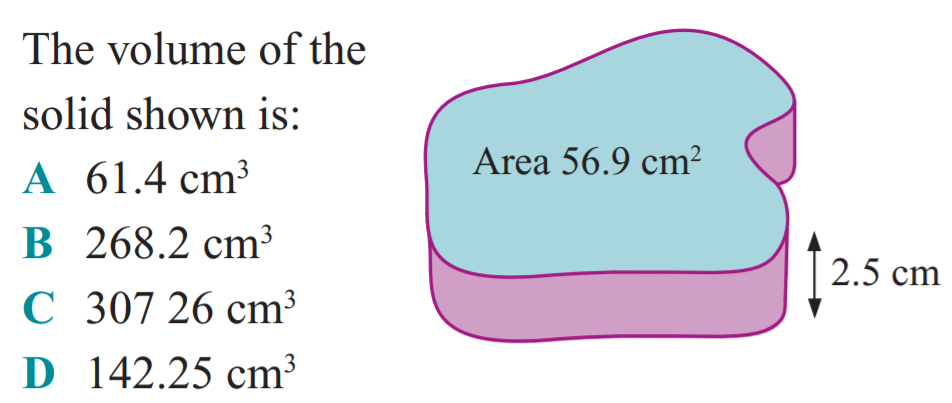 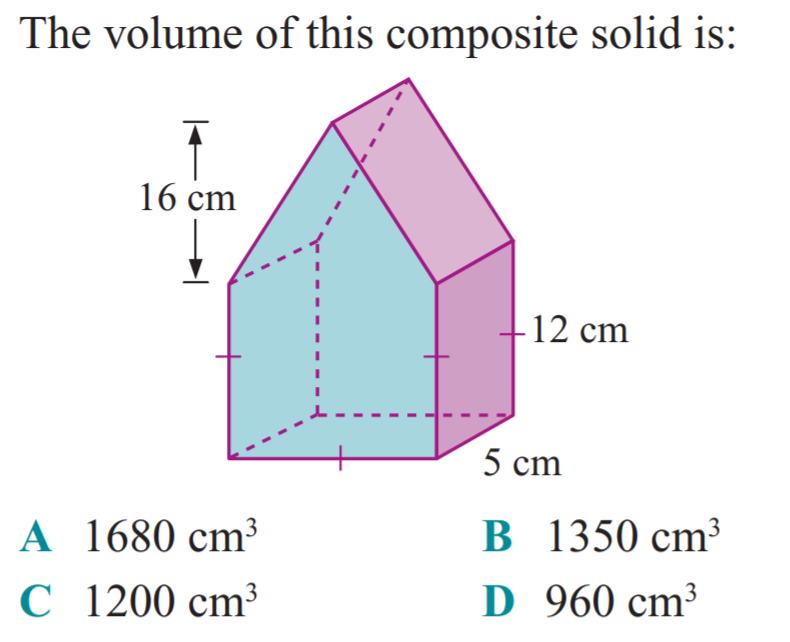 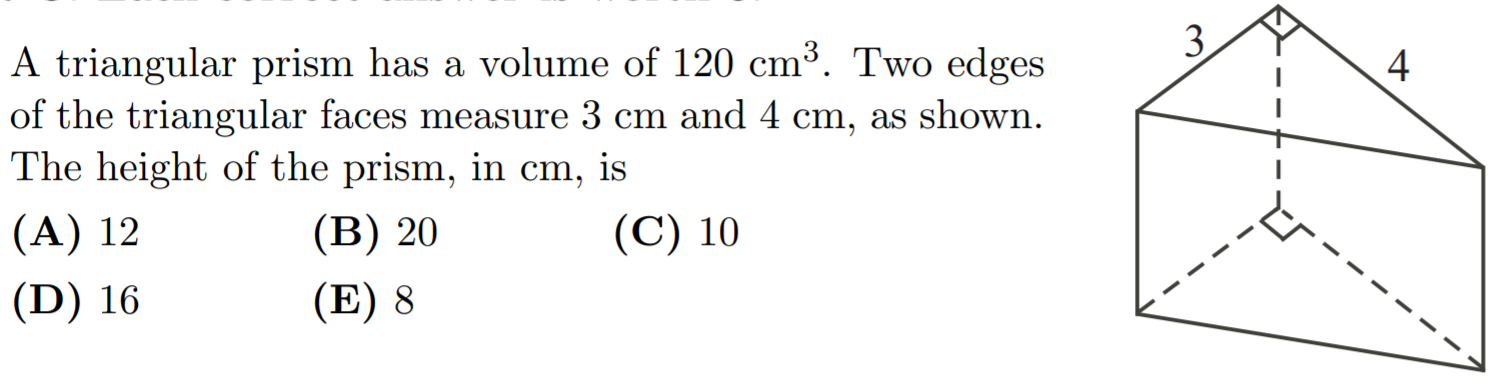 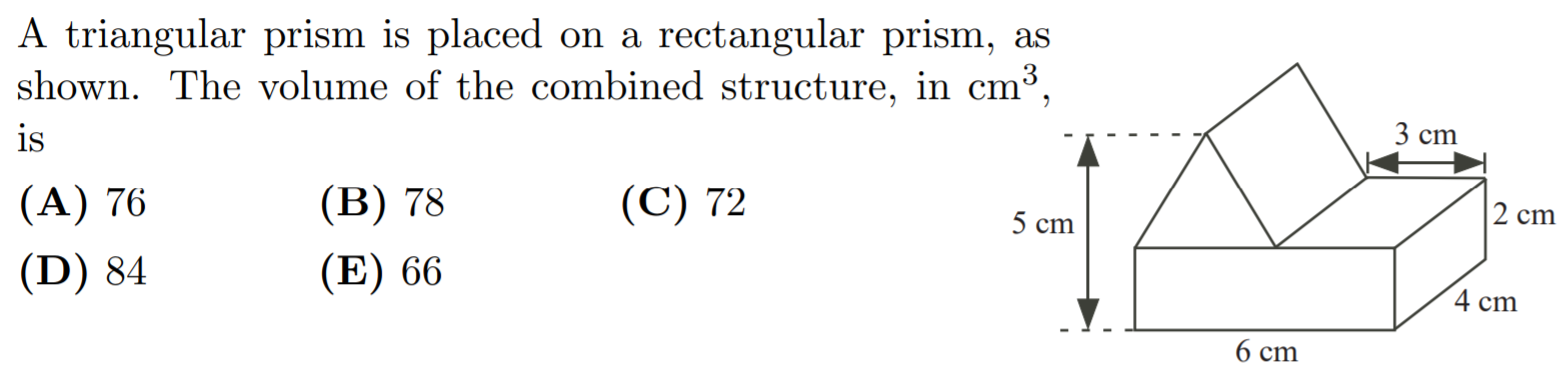 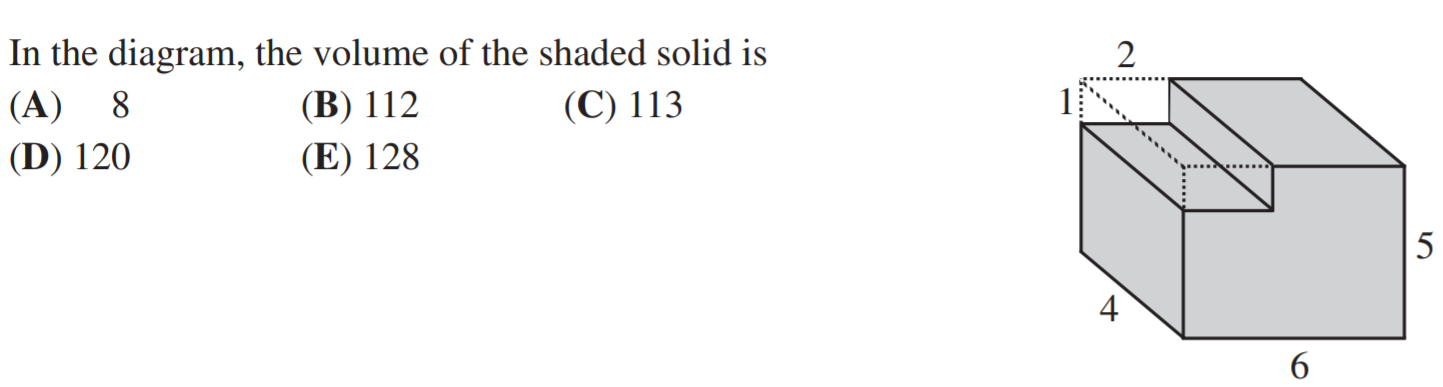 What is the volume of the prism shown?
4032cm3
4320 cm3
5040cm3
5184 cm3
4888cm3
4580cm3
A man digs a hole 6 inches deep for a post to hold his mailbox.  If the square base of the post is 4 in. x 4 in., how many cubic inches of dirt will be displaced by the post?
96 (cubic inches)
[Speaker Notes: 4*4*6 = 16*6=96]
A step pyramid is formed by stacking successively smaller “steps” as illustrated in the drawing.  If the edges of each square “step” have lengths 9,7,5,3, and 1, and each “step” is 1 unit high, find the number of cubic units in the volume of the pyramid.			            1    3    			           3	          5			         5		 7     			      7		     9				   9
Answer: 165 (units3)
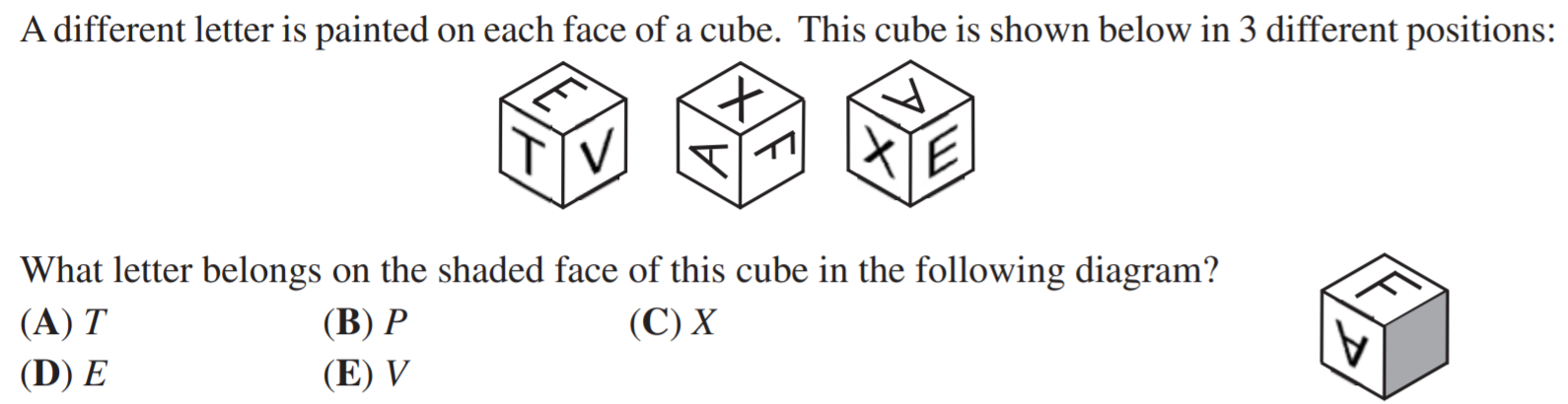 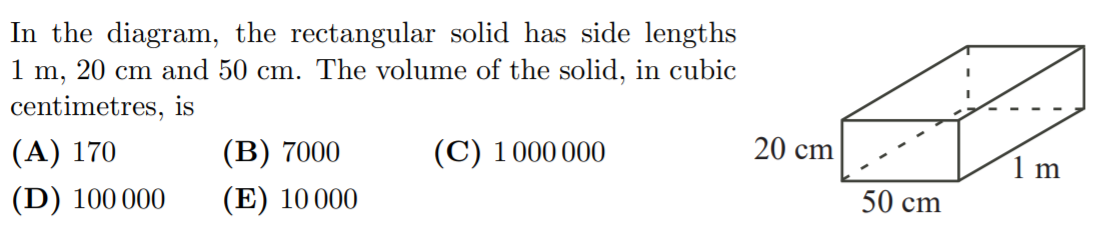 What is the volume of the following solid?
What is the volume of the following solid?
1394cm3
1400.1 cm3
1830cm3
2799.2 cm3
2888cm3
3276cm3
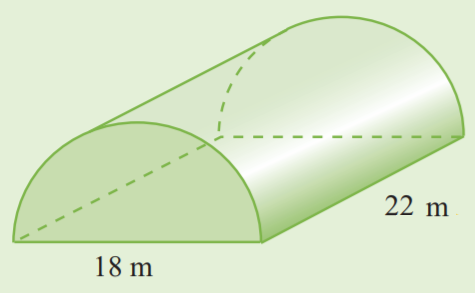 What is the volume of the following solid?
What is the volume of the following solid?
58cm3
144 cm3
120cm3
115cm3
288cm3
576cm3
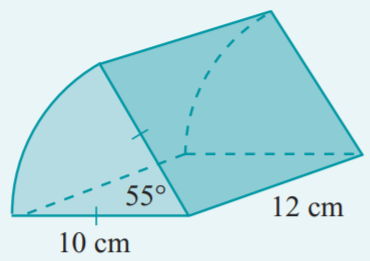 What is the volume of the following solid?
What is the volume of the following solid?
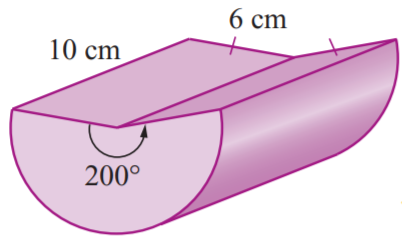 xxcm3
xxx cm3
xxx cm3
xxx cm3
xxx cm3
xxx cm3
What is the volume of the following solid?
What is the volume of the following solid?
xxcm3
xxx cm3
xxx cm3
xxx cm3
xxx cm3
xxx cm3
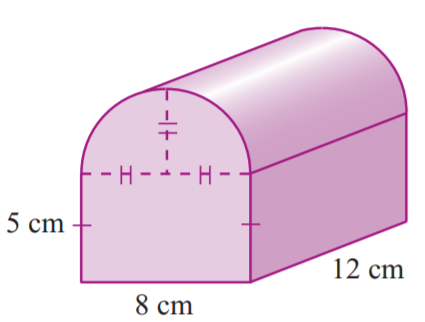 What is the volume of the following solid?
What is the volume of the following solid?
xxcm3
xxx cm3
xxx cm3
xxx cm3
xxx cm3
xxx cm3
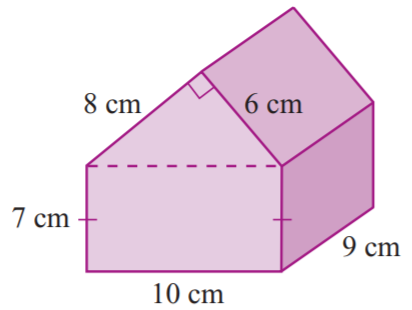 What is the volume of the following solid?
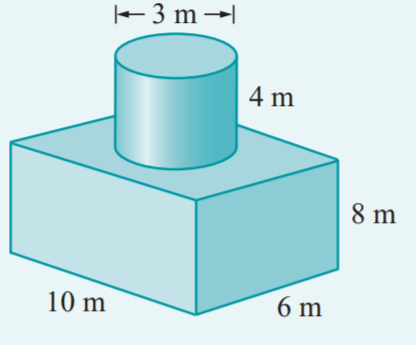 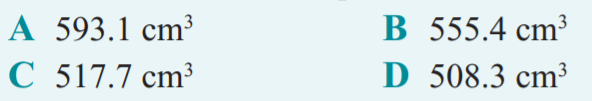 What is the volume of the following solid?
950cm3
1890 cm3
890cm3
1600cm3
1260cm3
1628cm3
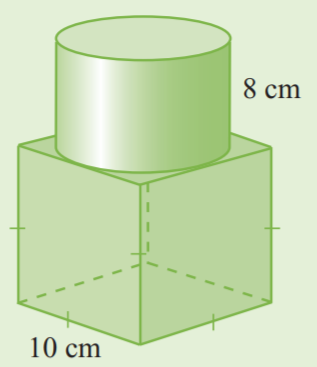 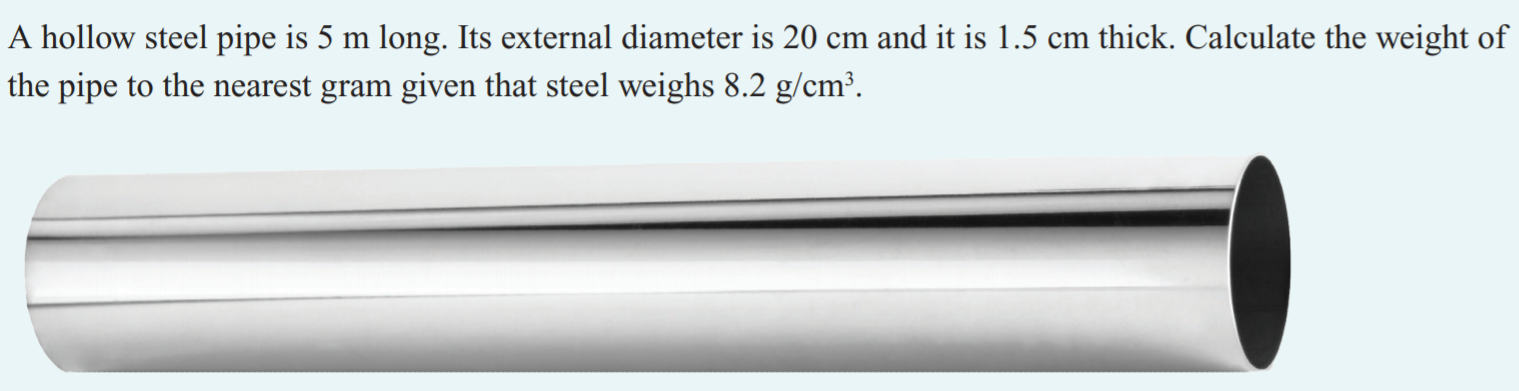 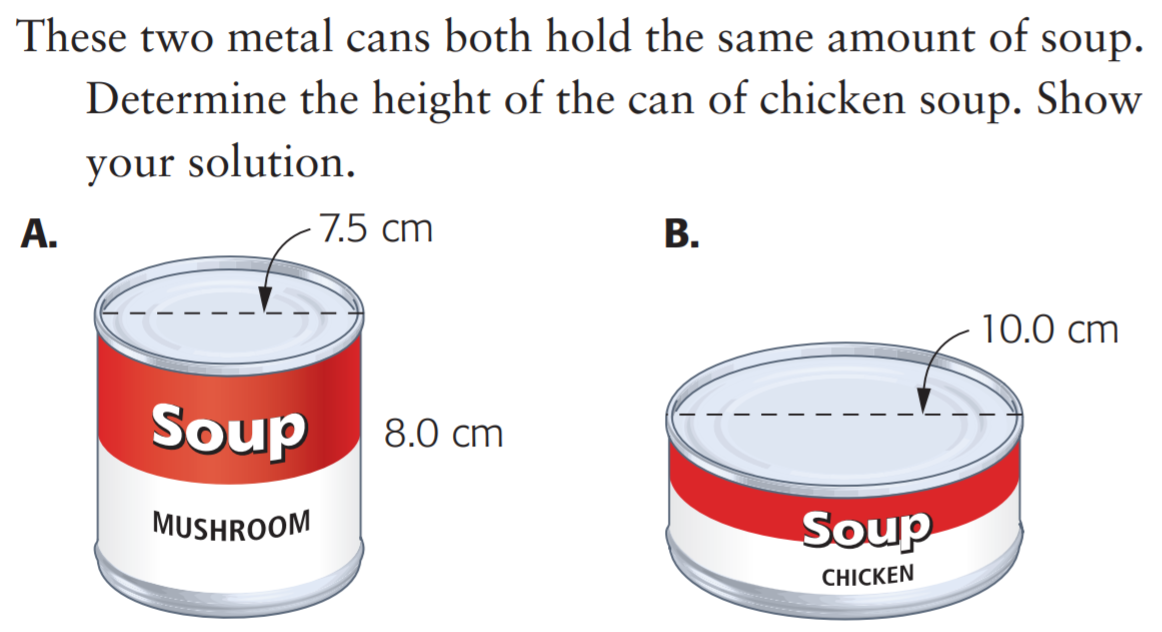 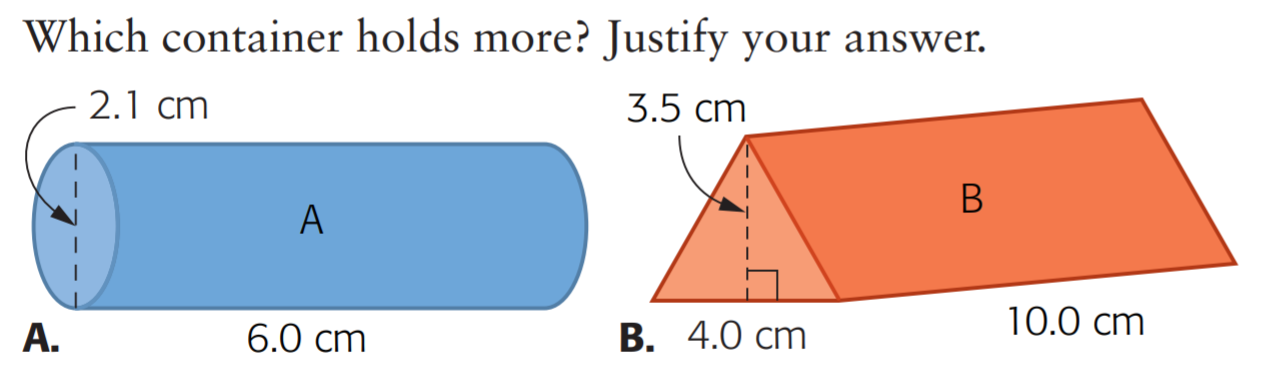